2023년 하계 국가근로 취업연계 중점대학  합격자 명단
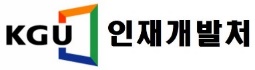